Данијела Лолић
ЈУ ОШ „Петар Кочић“, Кола
Бања Лука
јужна африка
ГЕОГРАФСКИ ПОЛОЖАЈ
- Јужна хемисфера -  најјужнији дио Африке
ПОВРШИНА: 5,3 мил км²
Јужно од басена Конго и Језерске висоравни
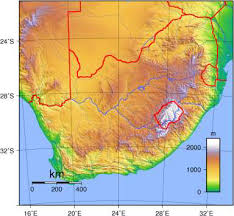 Регији проипадају и острва Мадагаскар, Маурицијус и Реинион
Атланслки океан
Индиски океан
Рт добре наде
Све до прокопавања Суецког канала имала добар саобраћајни положај  а данас овом рутом плове само бродови који не могу проћи кроз Суецки канал.
РЕЉЕФ
Обала слабо разуђена
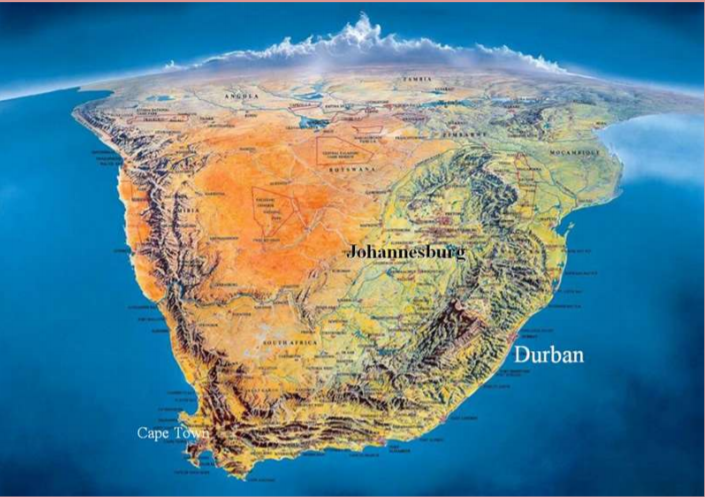 Највећи дио регије чини Јужноафричка висораван (1000 – 1200м нв.) у чијем средишту се налази завала Калахари (600 – 800м нв.)
Висораван према истоку прелази у Мозамбичку низију смјештену између доњих токова ријека Замбези и Лимпопо
Према западу висораван прелази у приморску пустињу 
Намиб
На југу су Кепске и Дракенске планине
КЛИМА
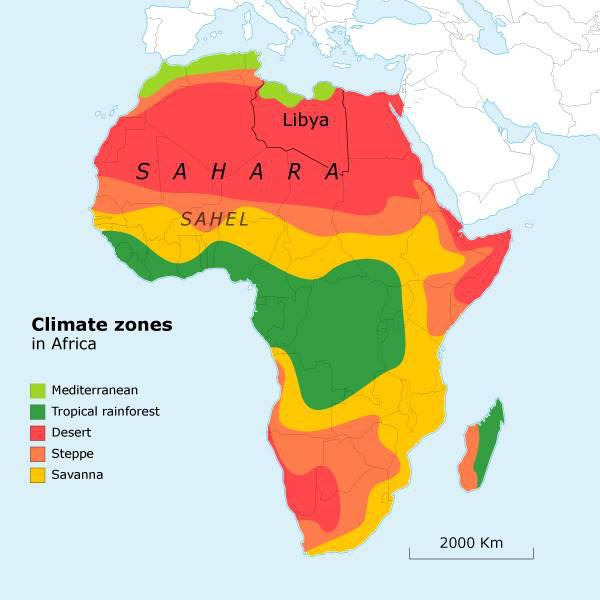 Највећим дијелом јужне Африке влада влажна тропска клима
Басен пустиње Калахари има суву тропску а пустиња Намиб пустињску климу
Западном обалом Африке пролази хладна Бенгуелска струја те је пустиња хладна зими и нема падавина (50мм год.) због недовољног испаравања океана.
Највише падавина има на планинама источне обале коју доносе вјетрови пасати, тако да у овом дијелу влада суптропска клима а на југу је средоземна клима
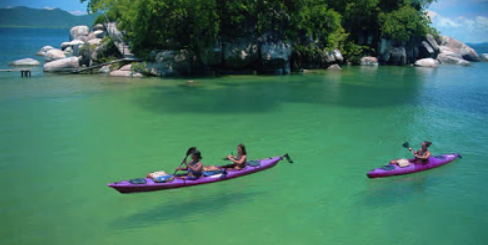 ХИДРОГРАФИЈА
Највеће језеро је Малави(Њаса) -  
са великим бројем ендемских 
врста риба
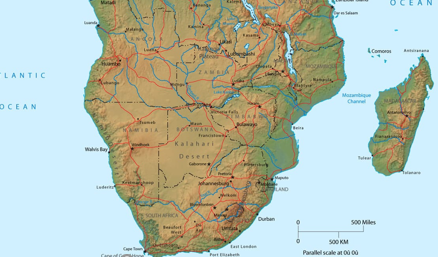 Највеће ријеке су:
Замбези (3450км)
Лимпопо и 
Орање
Замбези је једина пловна ријека у јужној Африци и позната је по Викторијимим водопадима
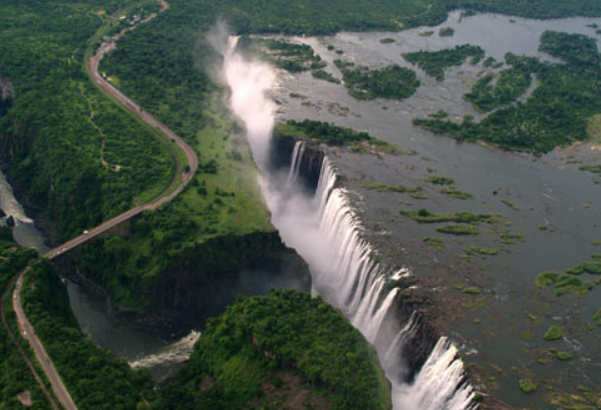 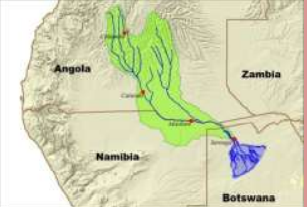 Ријека Окаванго има
 унутрашњу делту
БИОГЕОГРАФСКЕ КАРАКТЕРИСТИКЕ
Највећим дијелом су саване 
и саванске шуме
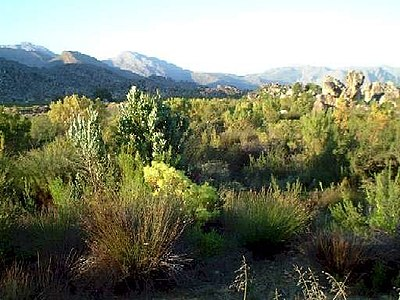 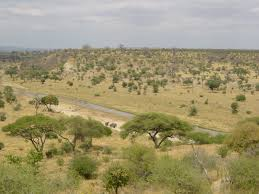 На југу је средоземна вегетација 
( винова лоза,јужно воће) а у вишим дијеловима ливаде и жбуње
Пустињска вегетација је заступљена у јужном дијелу  Калахарија и пустињи Намиб
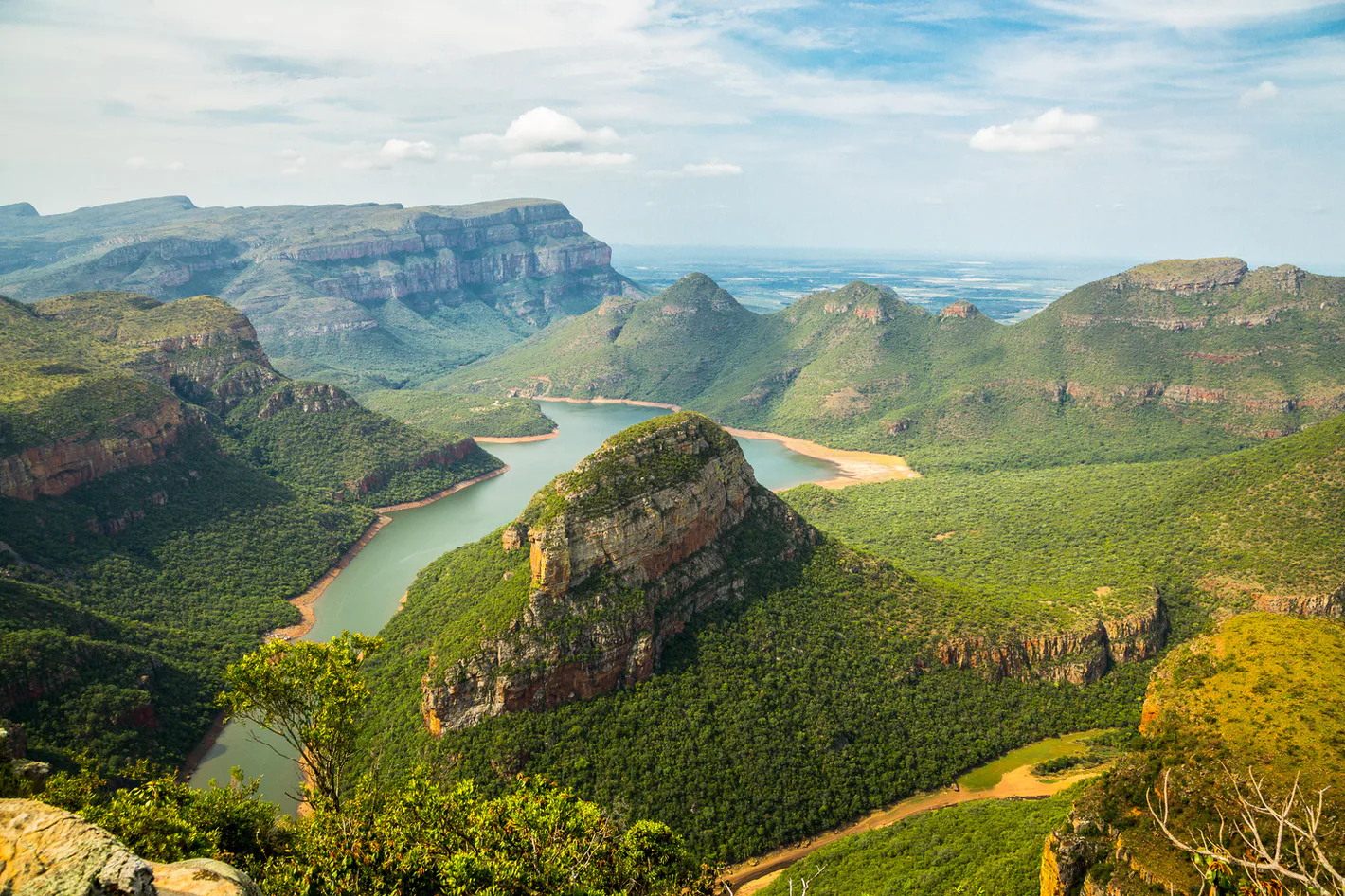 На Дракенским планинама је бујна шумска вегетацоија
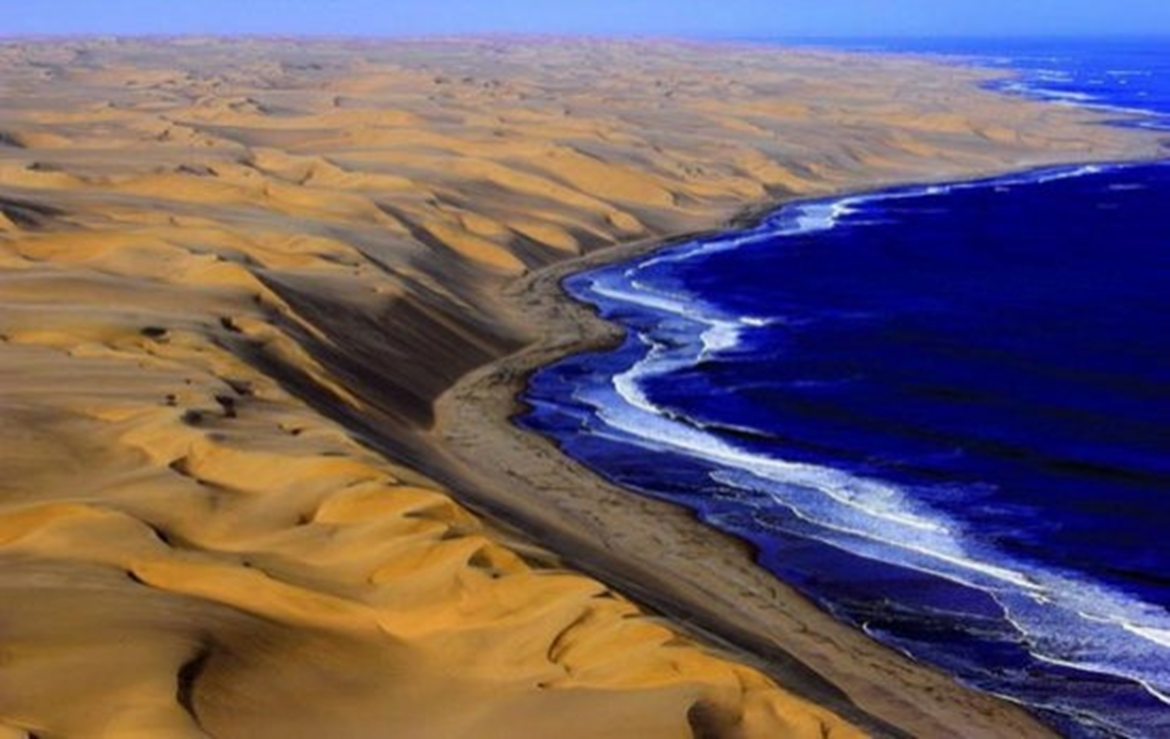 Острво Мадагаскар је због дуге изолације познато по 
ендемичним врстама флоре и фауне
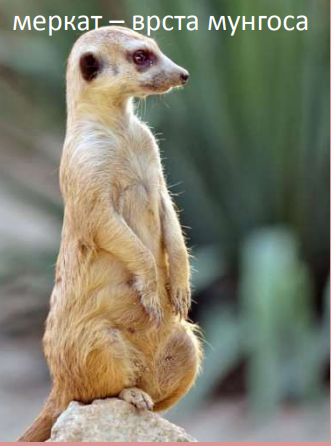 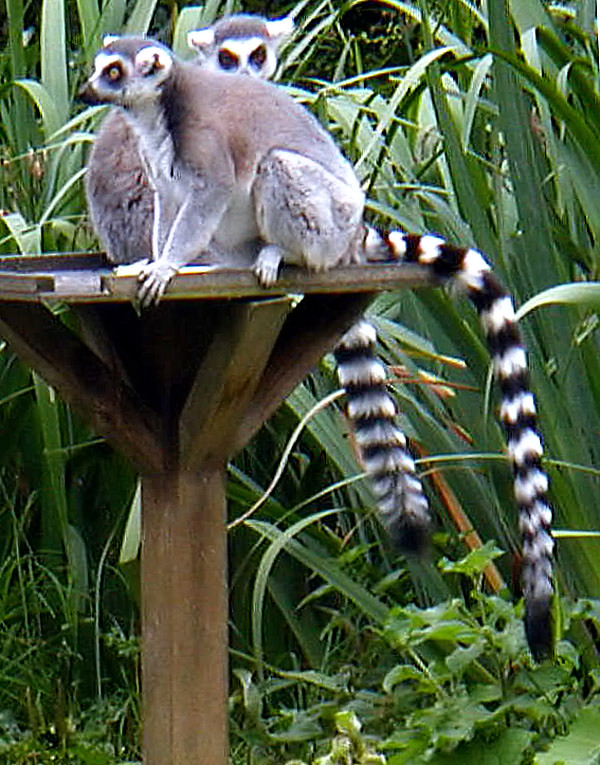 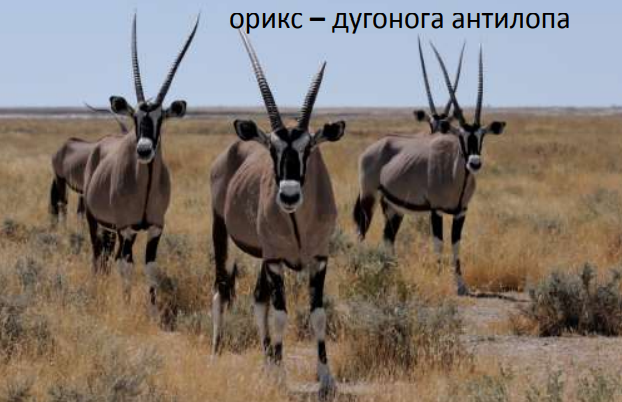 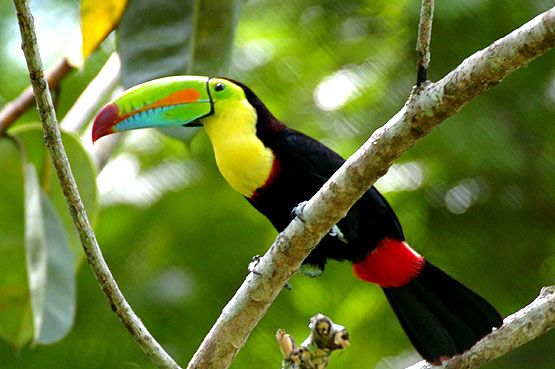 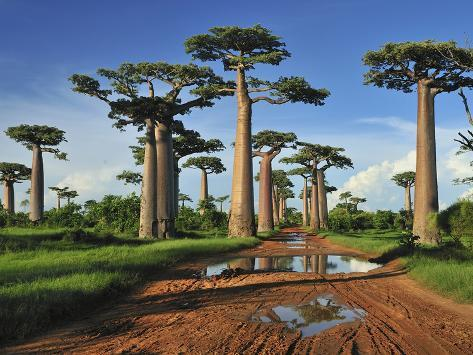 Лемур
Авенија баобаба
Тукан
СТАНОВНИШТВО И НАСЕЉА
Издвајају се још Африканери или Бури - потомци Холанђана који говоре језиком африканс.
174 милиона становника 
Просјечна густина насељености 
 33 ст/км²
На истоку регије има Арапа и Азијата који су довођени да раде на плантажама.
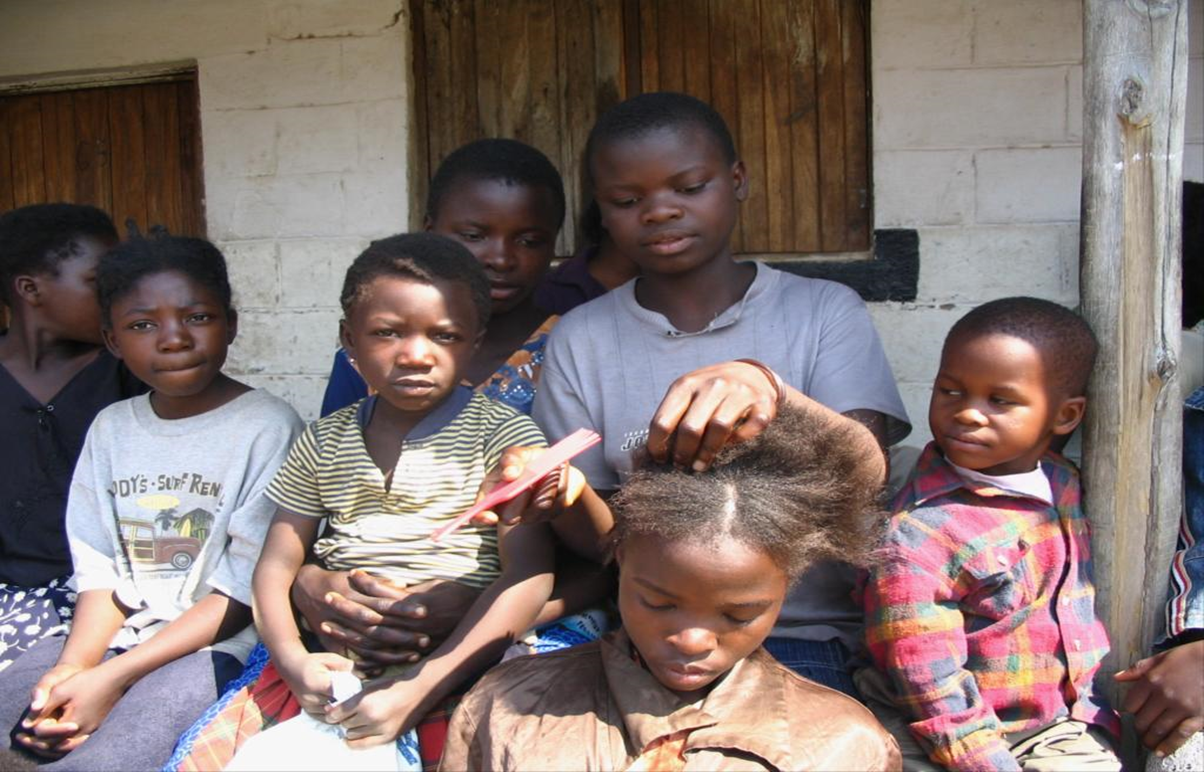 Банту црнци
На Мадагаскару живе Малгашани настали мијешањем досељених Малајаца из ЈИ Азије и домаћег негроидног становништва
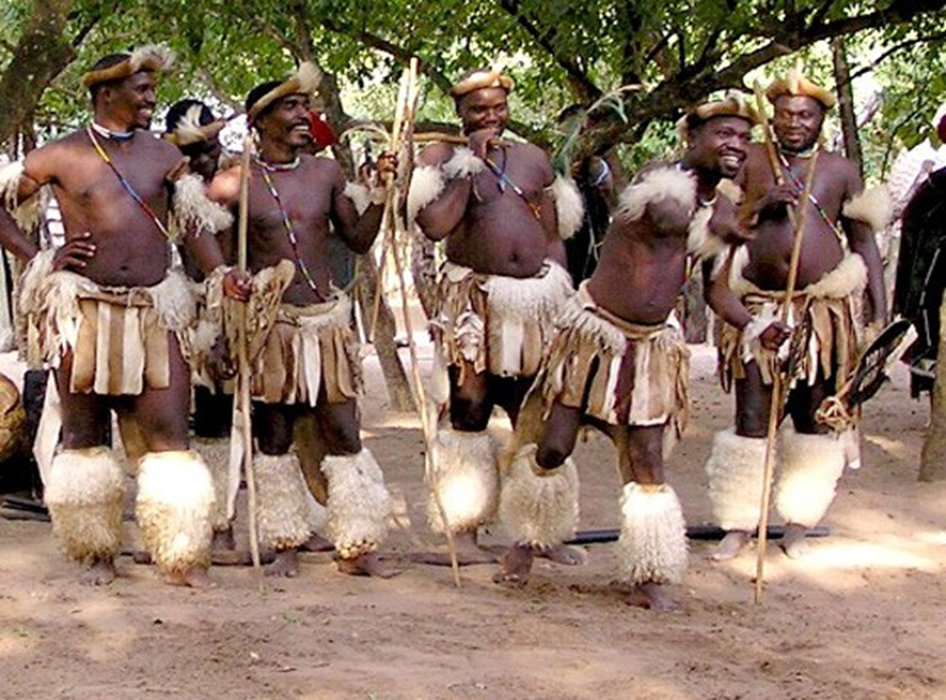 Више од 40% је младо становништво
Већи дио становништва је хришћанске вјере а остали припадају анимистичкој религији
Најбројнији Банту црнци подијељени у мноштво племена
( Зулу, Свази...) они су потиснули  старосједиоце Бушмане и Хотентоте у пустињске крајеве.
Зулу племе
Расна дискриминација је била присутна  све до 1994. год. у виду одвајања мањинског  бијелог од већинског црног становништва позната као апартхејд.
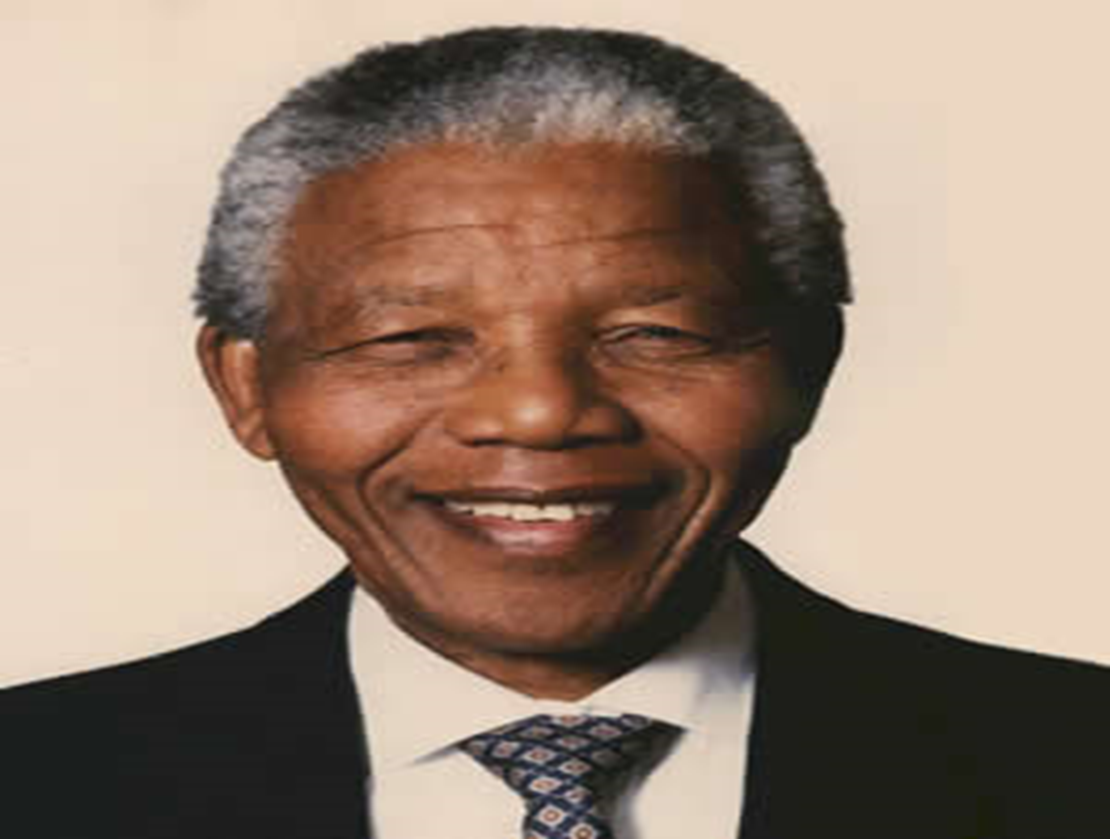 Црно становништво  није имало право гласа, право приватног власништва и имали су ограничено кретање 
Формирани су резервати бантустани да би у њима живјело црначко становништво.
Велики борац за права црнаца и против апархејда је био Нелсон Мандела.
Сиромаштво, висока стопа криминала, честе епидемије разних болести, смртност новорођенчади представљају широко распрострањене појаве у Јужној Африци.
Највећи градови су настали под утицајем европских колонизатора и
 данас су важни привредни центри 
То су: Јоханесбург, Кејптаун, Дурбан и Хараре
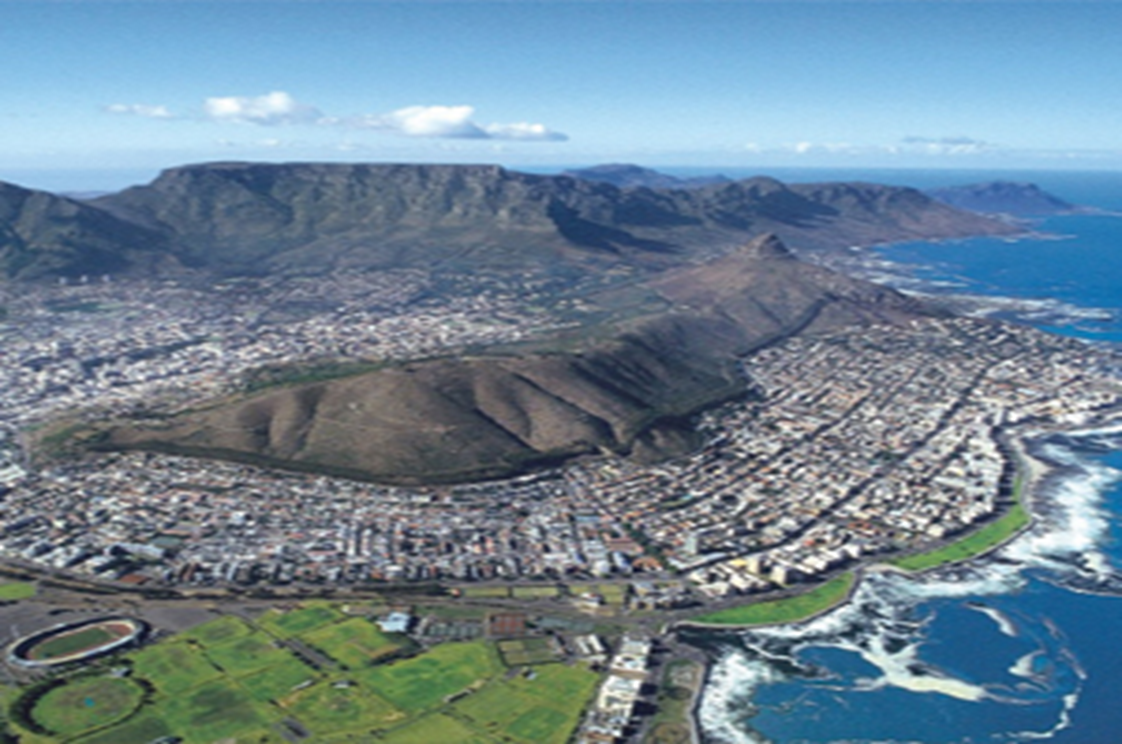 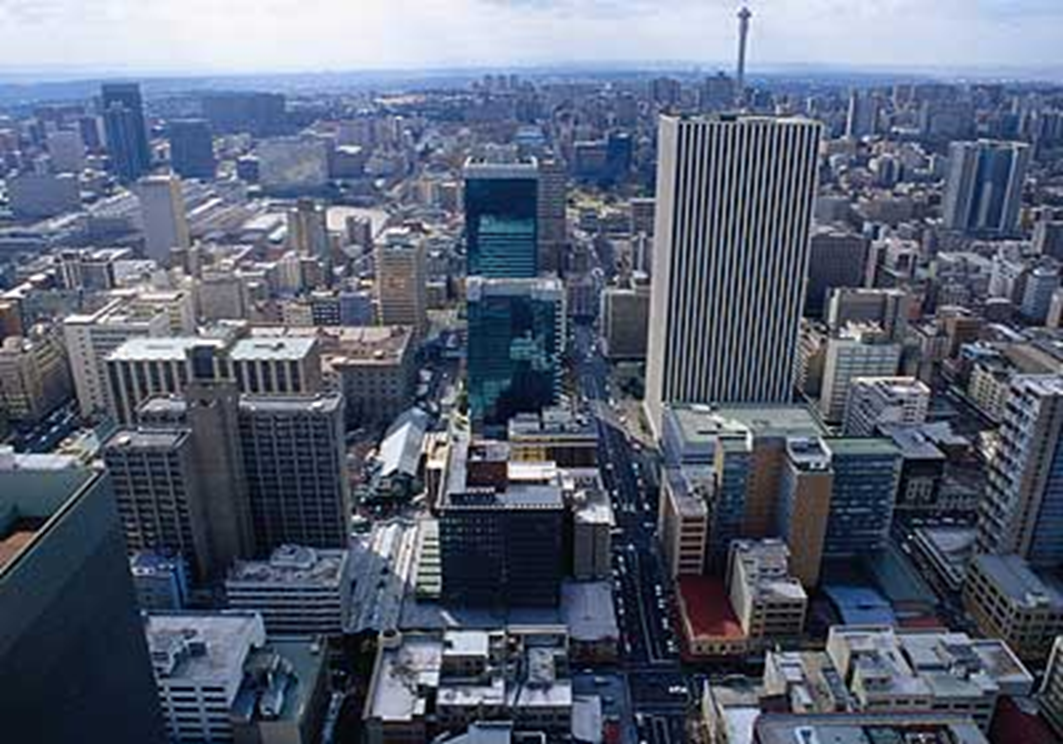 Кејптаун
Јоханесбург
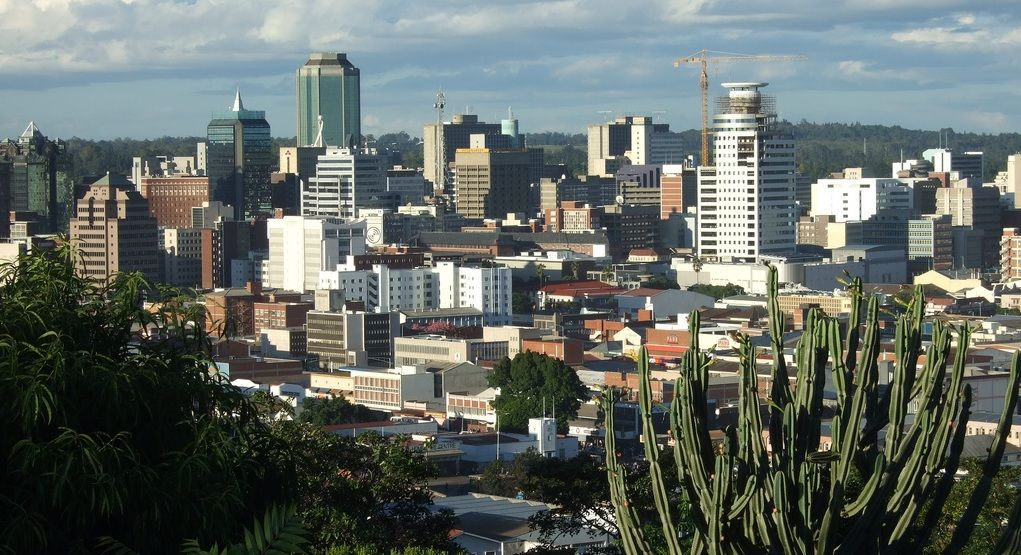 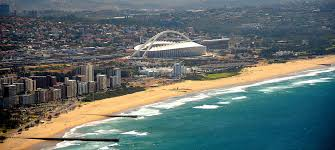 Дурбан
Хараре
ПРИВРЕДА
Јужна африка је богата рудаманарочито: 
златом (ЈАР - највећа налазишта на свијету), дијамантима (ЈАР, Боцвана, Намибија), бакром ( Замбија, Зимбабве), ураном и платиноим (ЈАР)
Државе Јужне Африке се привредно и економски веома разликују.

Већином су то неразвијене државе што је директна посљедица дуге колонијалне власти, грађанских ратова и лоших реформи у привреди.

Најразвијенија држава је Јужноафричка Република.
Јужна Африка = Рударска Африка
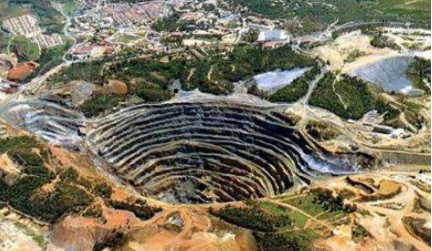 Рудник дијаманата
Енергетска основа регије су налазишта угља и хидропотенцијал
Има мало обрадивих површина – Пољопривреда - екстензивна намијењена за исхрану домаћег становништва ( пшеница ,просо,маниока, батат..) а на југоистоку је развијена интензивна производња за извоз ( винова лоза,маслине,агруми...)
Риболов – значајна грана привреде
Сточарство – говеда и овце( мерино овца)
ПОЛИТИЧКА ПОДЈЕЛА
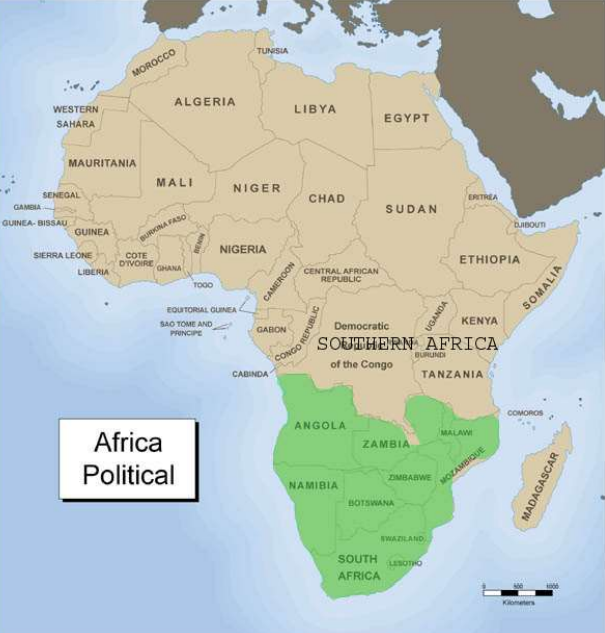 Јужну Африку чини 11 држава:

Јужноафричка Република, Намибија, Мозамбик,Замбија, Боцвана, Мадагаскар, Зимбабве, Малави, Лесото, Есватини( нови назив за Свазиленд од 2018.год.) и Маурицијус